Communications | Prepare a blog post
Microsoft 365 Copilot
Buy
Engaging content
Connect to audiences
Reduce time
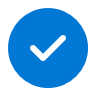 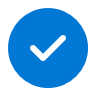 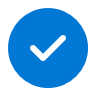 Value benefit
KPIs impacted
Revenue growth
Employee experience
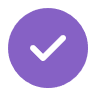 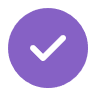 1. Generate first draft
2. Develop the content
3. In-depth research
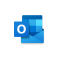 Copilot in Outlook
Draft your blog by prompting Copilot in Word, including some of your ideas, key messages, and any other elements you want to include. Ask Copilot to suggest a structure for your content.
Use Copilot in Word to expand on the initial draft, adding depth and detail to your plan or blog. Ask for suggestions on specific sections or for ideas on how to articulate complex concepts.
Share your draft blog with Copilot and ask it to find points that need expanding or may be confusing. Then use Copilot to research the topic and generate suggested copy to add to your blog post.
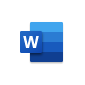 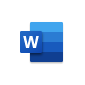 Copilot in Word
Copilot in Word
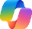 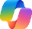 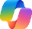 Copilot Chat2
Copilot Chat2
Copilot Chat2
Benefit: Use Copilot to organize thoughts and create a structured outline, allowing you to focus on the creative aspects of writing.
Benefit: Enhance the depth and richness of your blog post, ensuring that your message is conveyed clearly and effectively.
Benefit: Ensure your blog post not only engages readers but also provides them with reliable and insightful information.
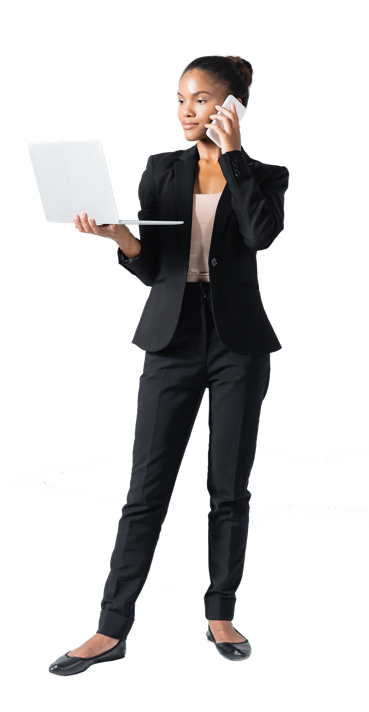 6. Get feedback
5. Craft a captivating title
4. Message test
Use Copilot in Outlook to draft an email to your stakeholders to review the attached draft blog post. Ask Copilot to adjust the tone of your email to make it more casual.
Once your blog post is complete and you need a creative title or headline, ask Copilot for five suggestions. This can spark your creativity and help you land on the perfect title for your post.
Ask Copilot how various audiences may receive your blog post. Then ask for suggested stakeholders that should review the blog post.
Benefit: Reduce the amount of time it takes to get stakeholder buy-in and feedback.
Benefit: Capture the essence of your blog post with a compelling headline, sparking interest and encouraging readers to engage with your content.
Benefit: Ensure your blog post is geared towards your specific audience(s) with sentiment testing.